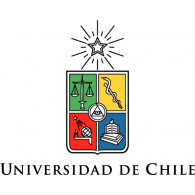 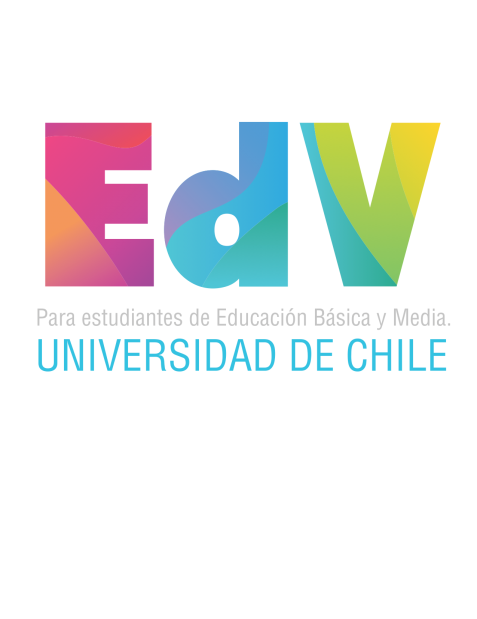 TALLER INTENSIVO
             LA CÉLULA: ESTRUCTURA, FUNCIÓN Y REPRODUCCIÓN
DIFERENCIACIÓN CELULAR
CÉLULAS MADRES Y CLONAMIENTO

2020
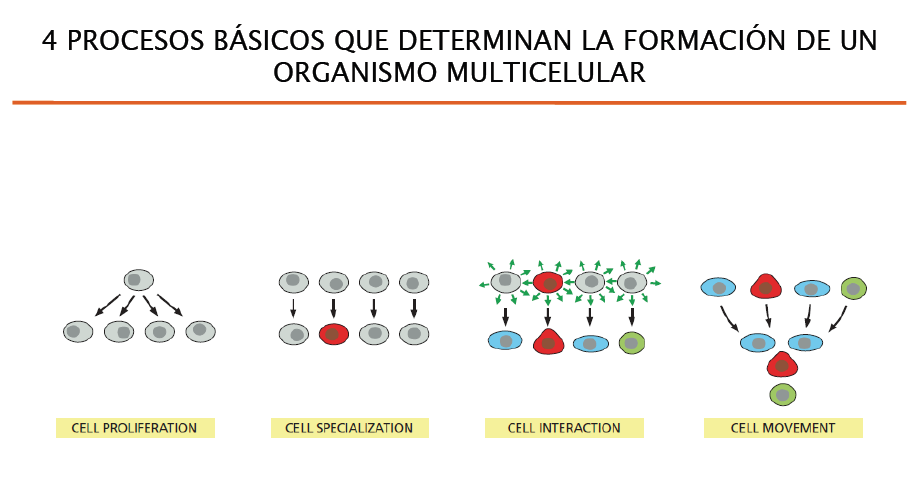 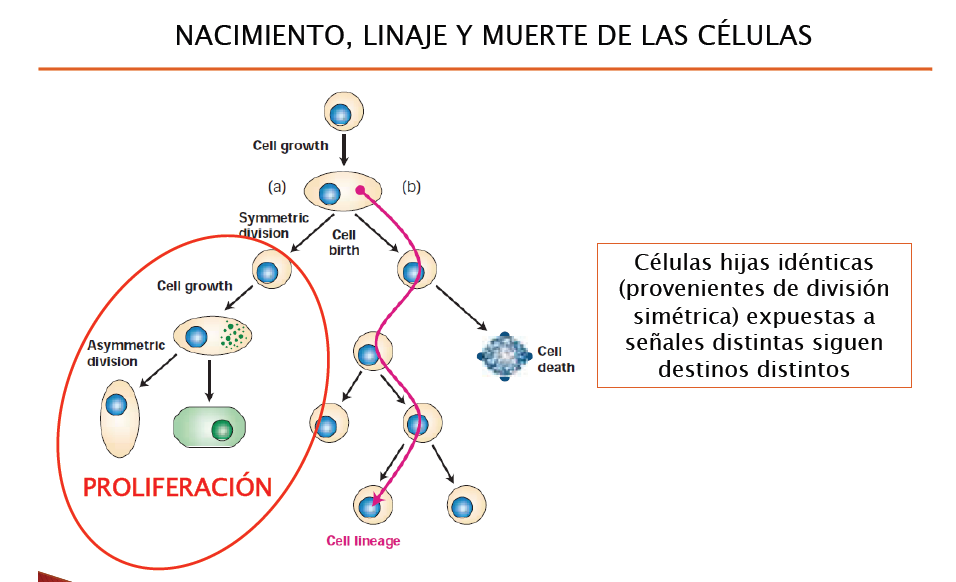 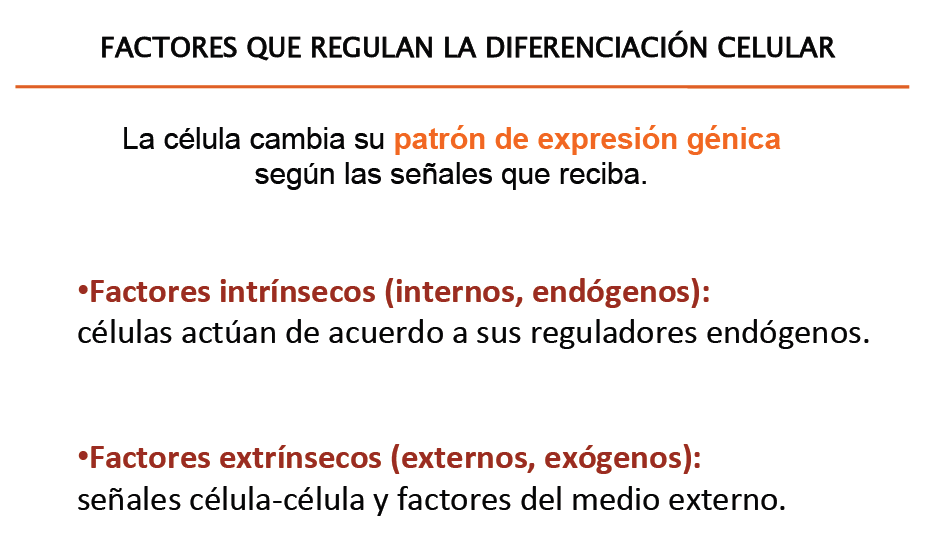 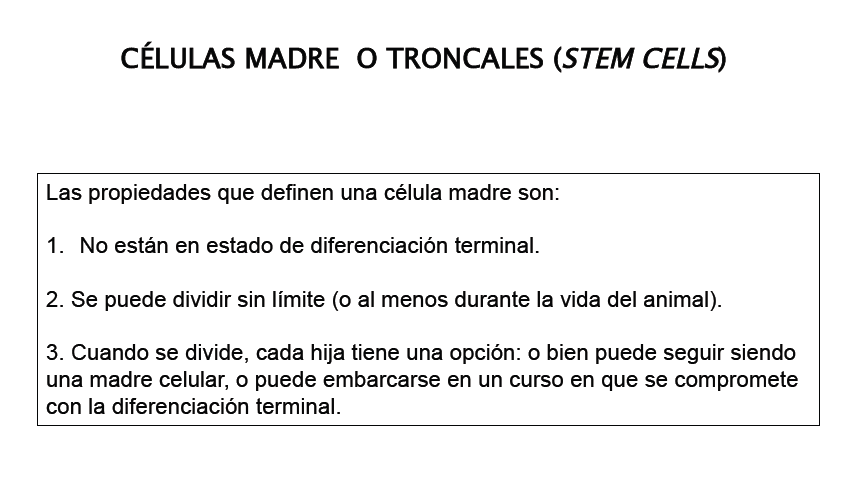 TIPOS: UNIPOTENTES, MULTIPOTENTES, TOTIPOTENTES
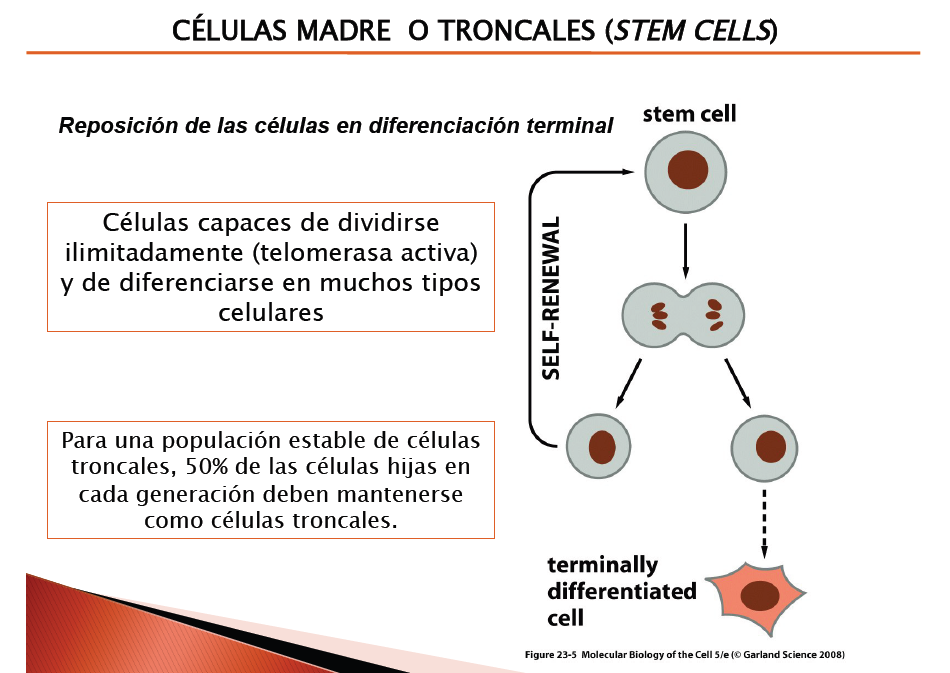 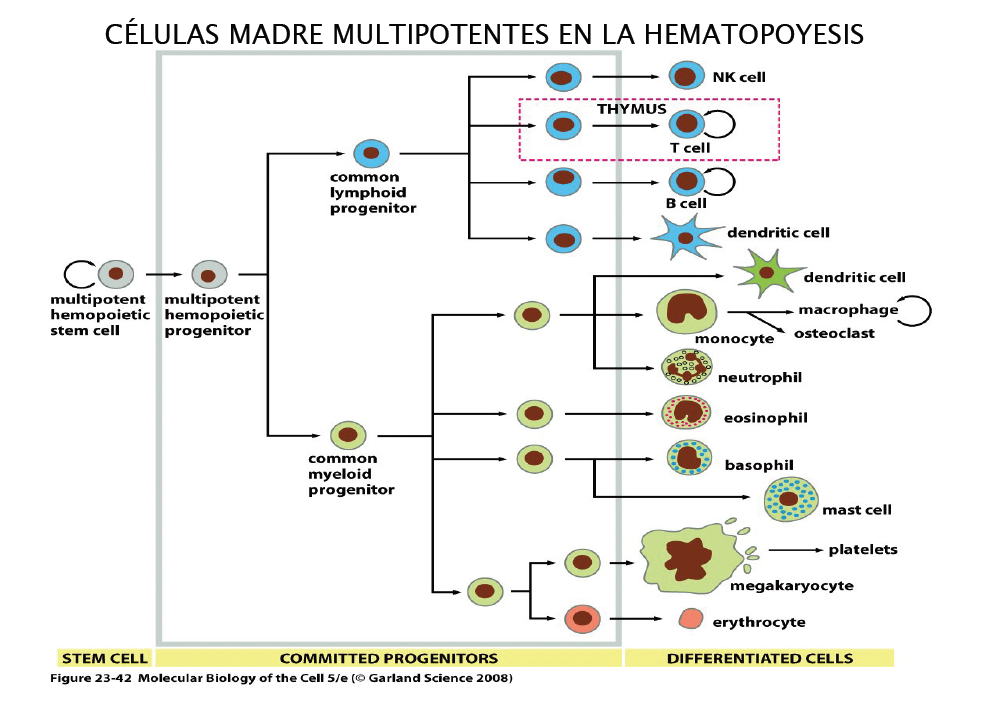 CLONAMIENTO CELULAR
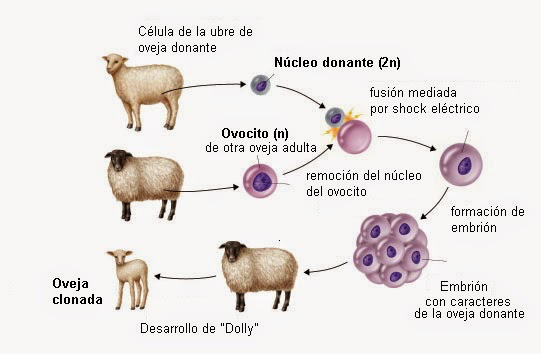